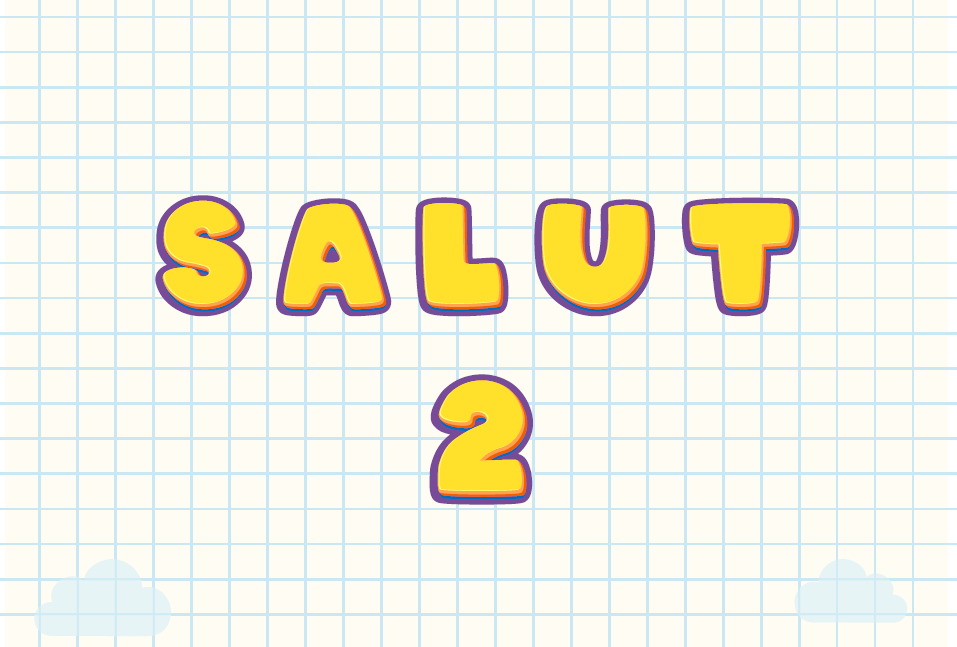 Unité 1. Leçon 1.Thème: Les lettres A,O,U,R.
Apprenons l’alphabet français
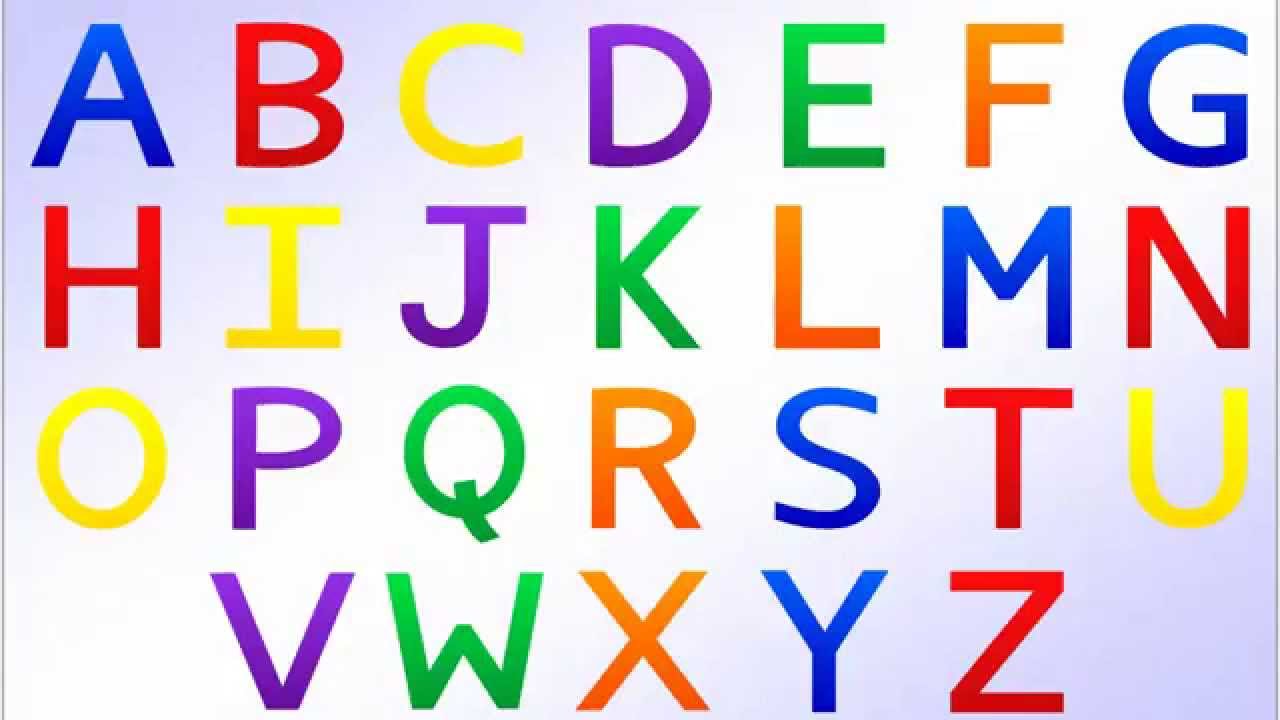 Ecoute  et chante la chanson de I'alphabet français.
Apprendre à pronocer et à écrire les lettres.
A a                 O o
U u                 R r
L’alphabet a 4 formes d’écriture:
Majuscule cursive
Majuscule scripte
Miniscule scripte
Miniscule cursive
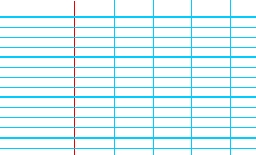 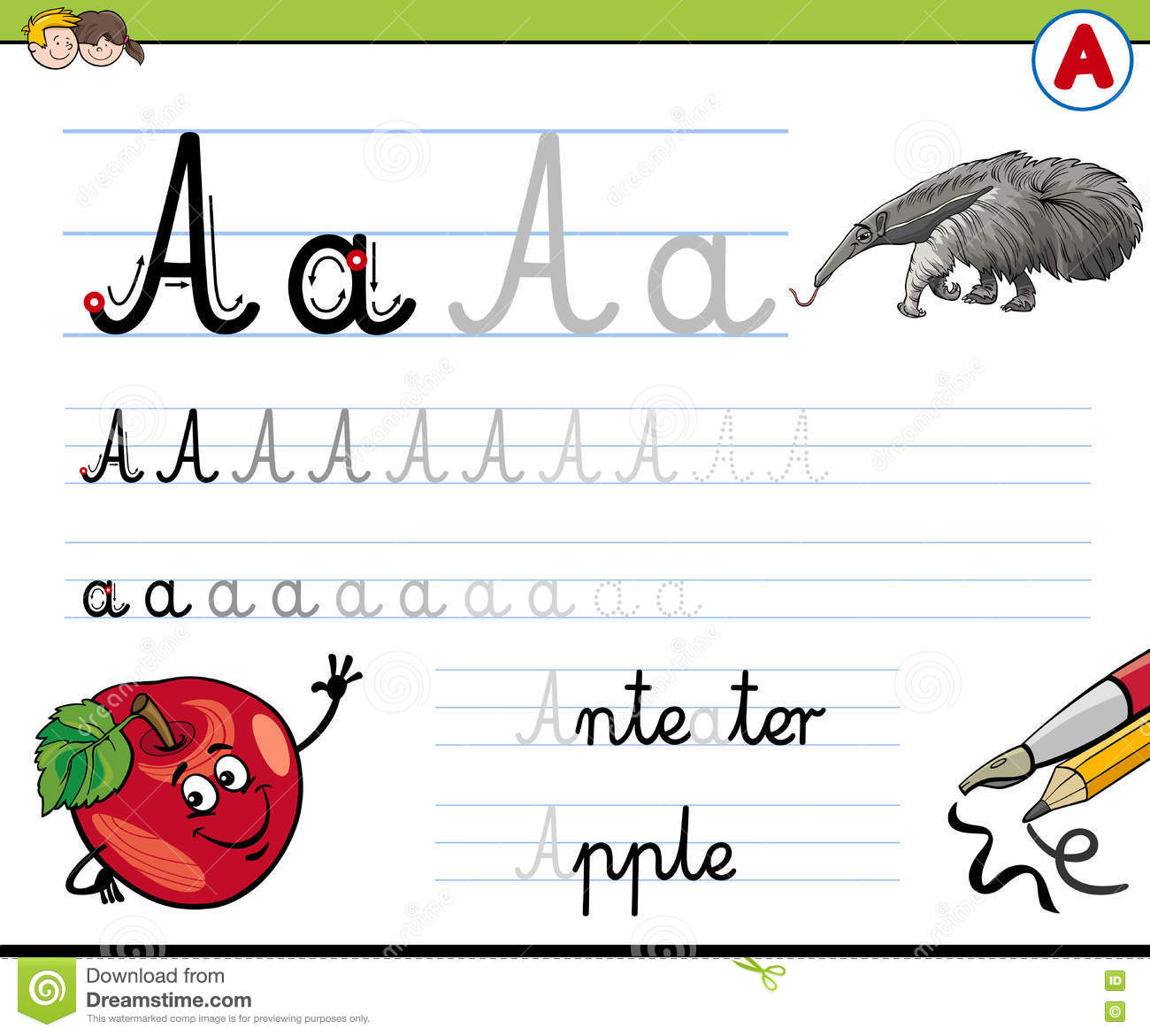 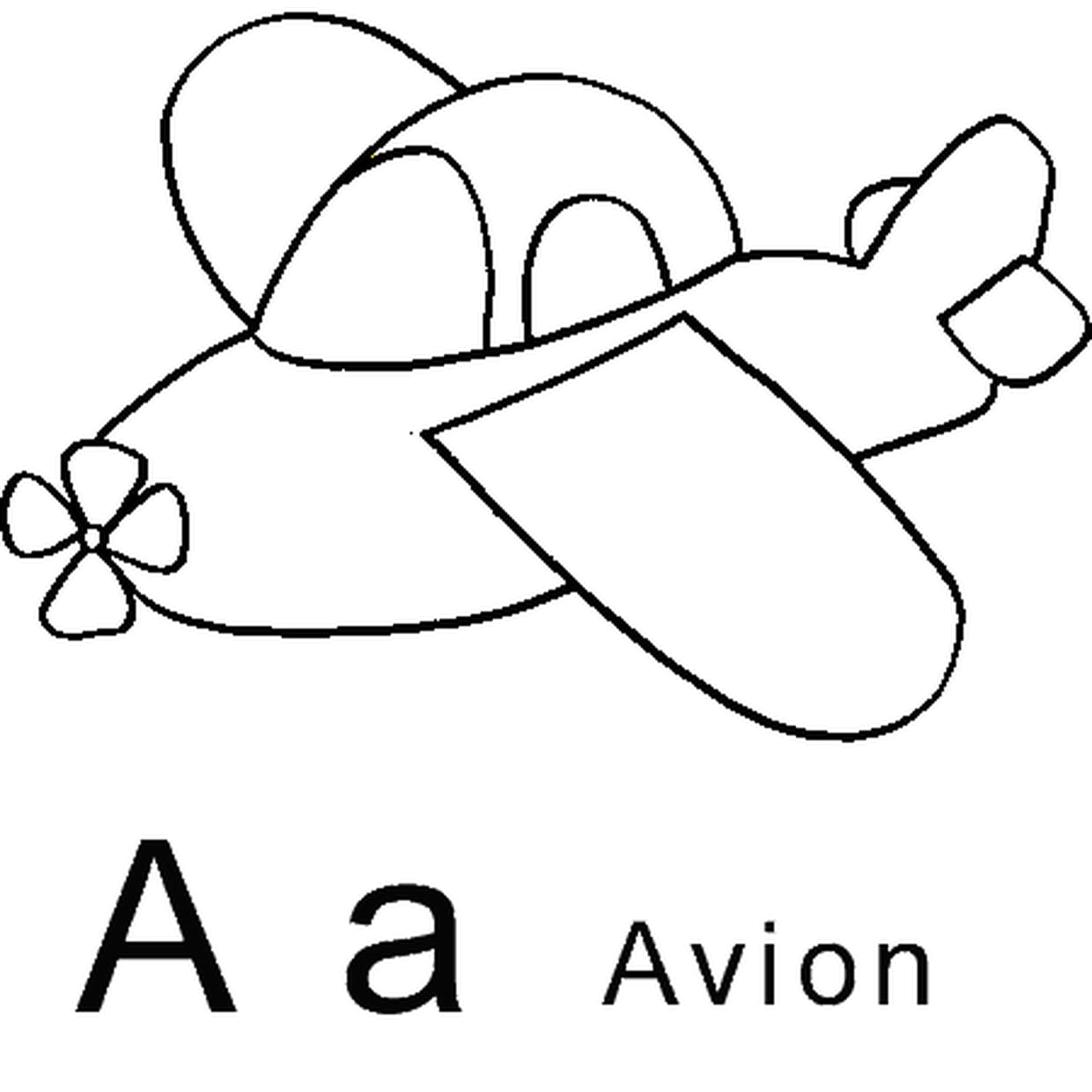 L’alphabet a 4 formes d’écriture:
Majuscule cursive
Majuscule scripte
Miniscule scripte
Miniscule cursive
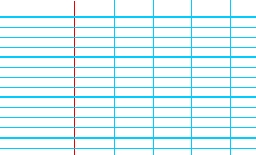 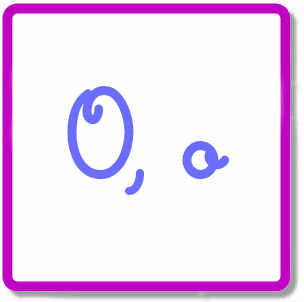 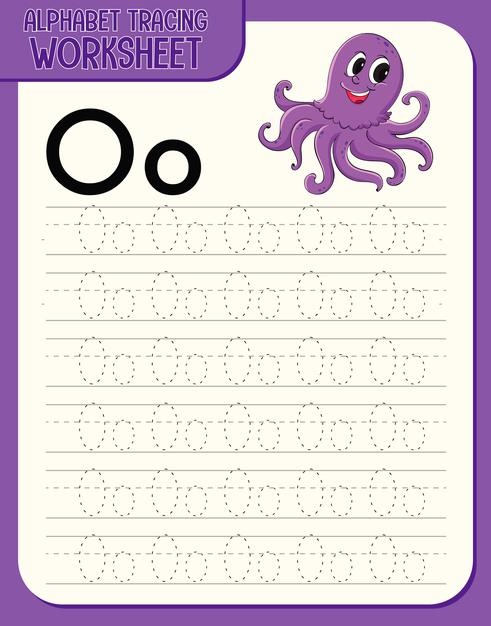 L’alphabet a 4 formes d’écriture:
Majuscule cursive
Majuscule scripte
Miniscule scripte
Miniscule cursive
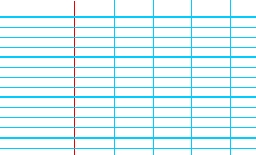 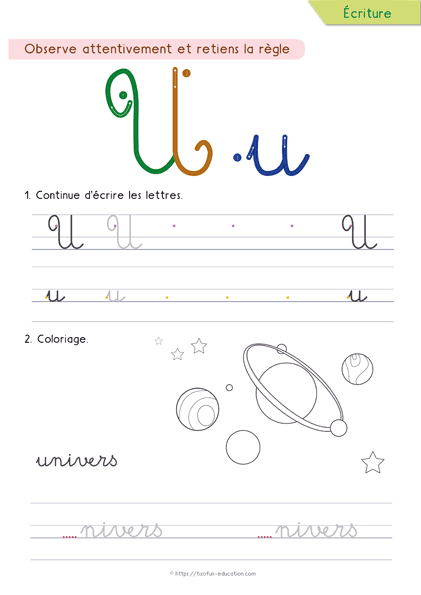 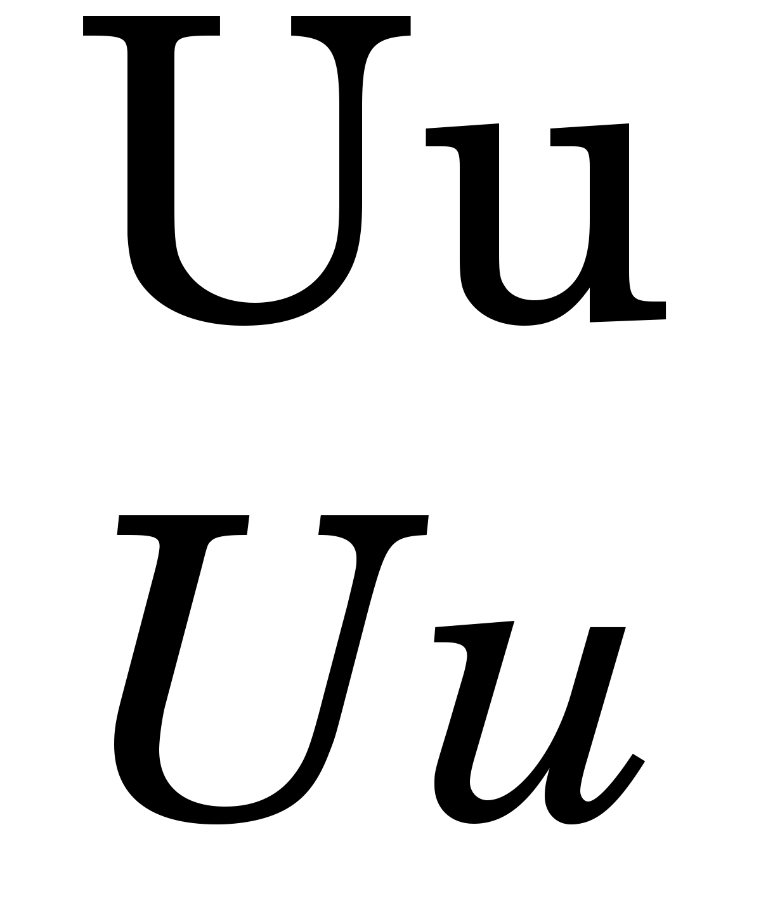 L’alphabet a 4 formes d’écriture:
Majuscule cursive
Majuscule scripte
Miniscule scripte
Miniscule cursive
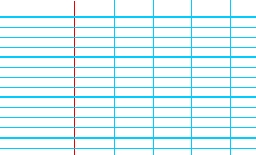 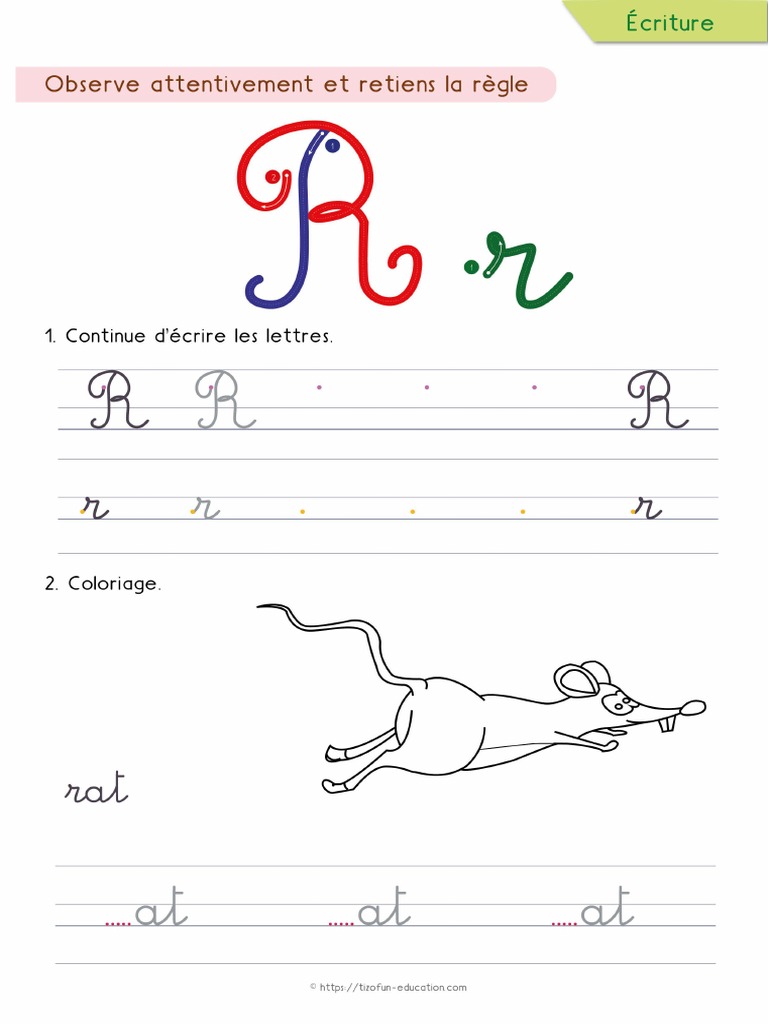 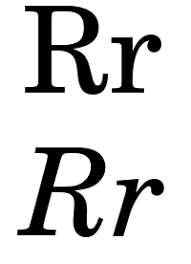 Prononçons ensemble...
ra-ro-ru
ar-or –ur
rao-rua-ura-aru-oru-ora-roa.
Apprenons les mots avec les lettres A, O, U, R
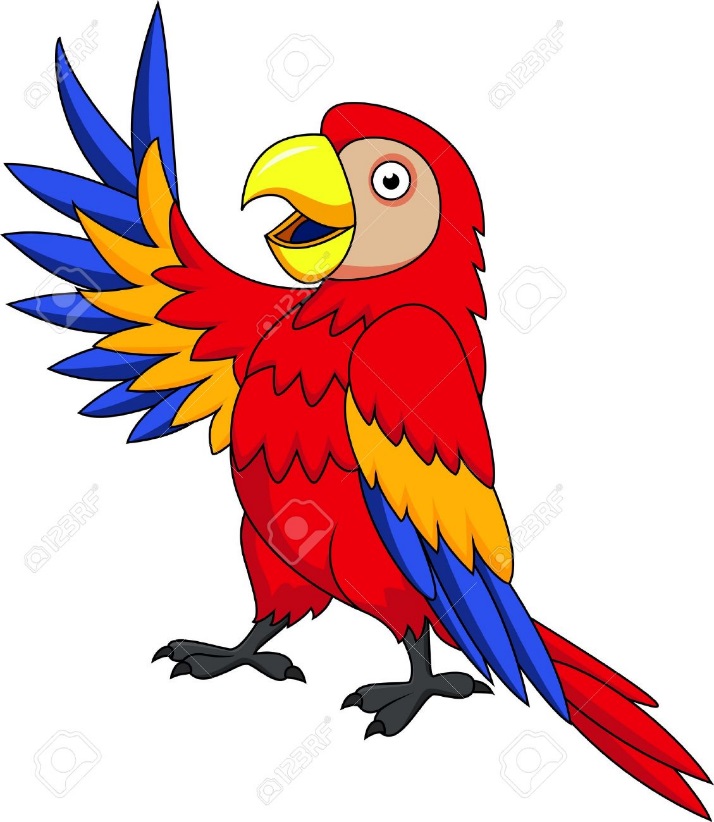 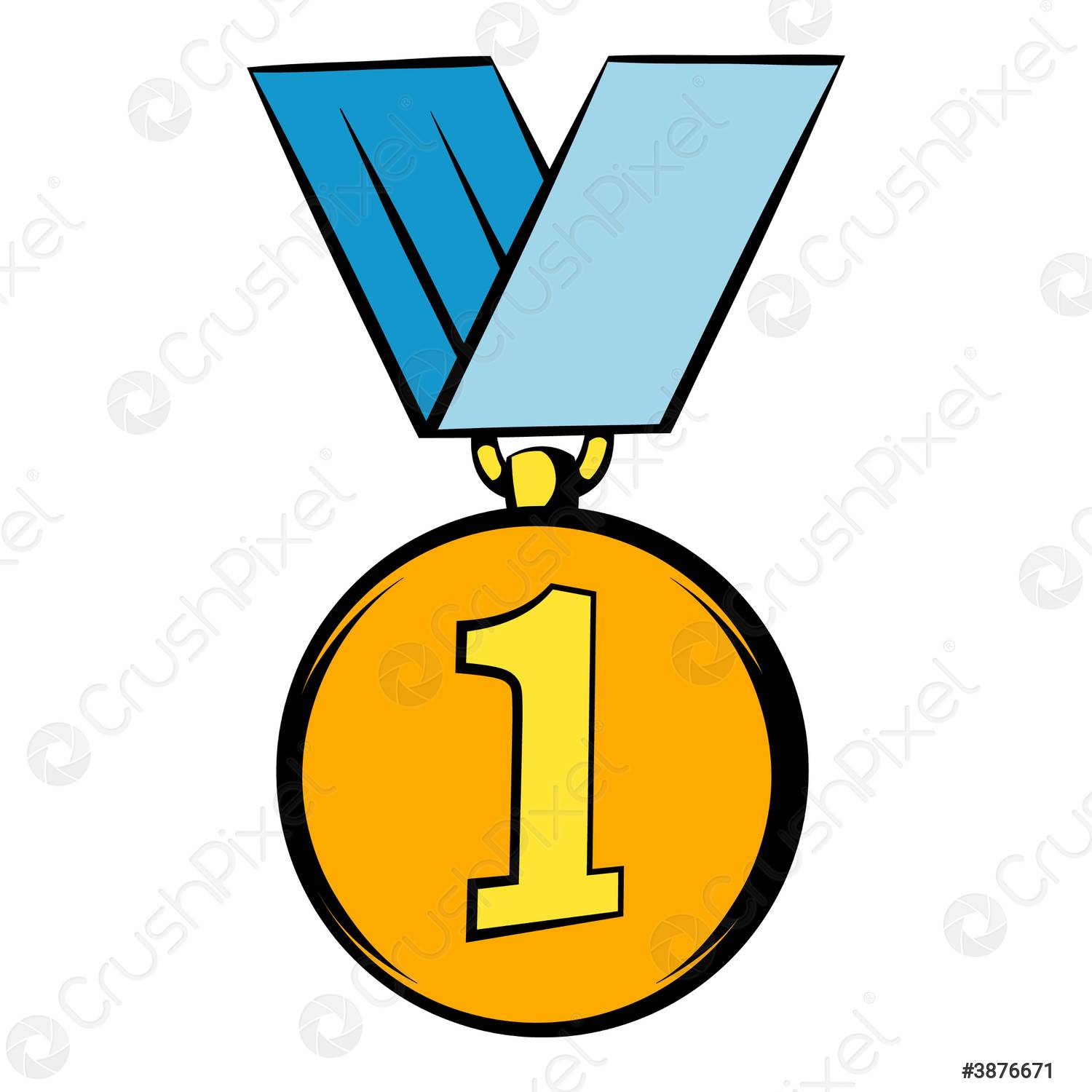 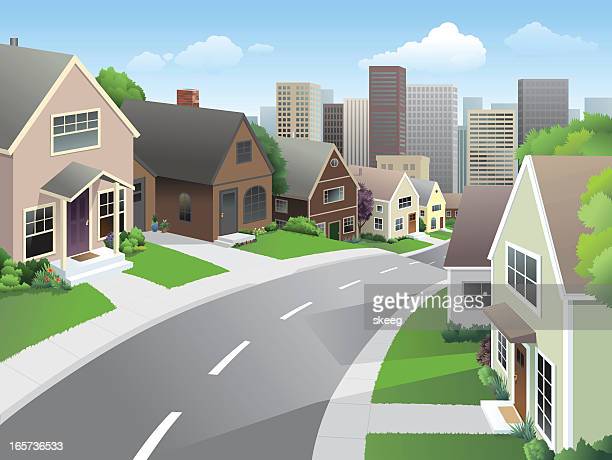 un ara
l’or
une rue
Devoir à la maison:
Apprendre l’alphabet français.
Apprendre les mots 
nouveaux: 
un ara- аrа 
l’or- оltin
une rue-ko’cha
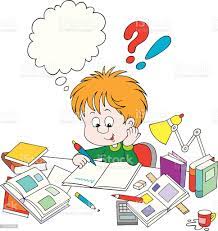